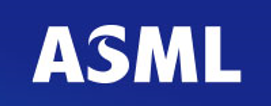 種子工讀推廣文宣
(Line, FB, IG..群組)
【參加ASML線上說明會，獨家好禮免費拿】

📢想要年薪百萬？ 
📢畢業即就業，我要選擇哪一家？📢疫情影響，好工作在哪裡？
理工科的同學們~你們的聲音我們都聽到了！
加入全球最大半導體設備供應商，一起探索全球工作機會！

🔥 🔥 【臺灣艾司摩爾(ASML)_線上校園招募活動來囉】🔥 🔥
🔹活動方式:  掃描QR Code 填寫相關資訊，參加線上說明會
🔹報名對象:  
     歡迎資工、電機、電子、機械、物理、光電、自動化等相關工     程科系在校同學
🔹精彩內容:
1.認識臺灣艾司摩爾(ASML)
2.職缺介紹 &學長姐分享
3.瞭解ASML在半導體業產業的地位
🔹前往線上說明會傳送門👉️http://www.104.com.tw/jb/service/ad/TransferAddress?trnid=adn_73480
🔹大四/碩二應屆同學傳送門，專人協助安排面試 
👉️http://www.104.com.tw/jb/service/ad/TransferAddress?trnid=adn_73490
#ASML #新鮮人首選 #畢業即就業#客服支援碩士新鮮人年薪上看士150萬(含輪班津貼)
#保障年薪14個月 #績效獎金平均5個月 #世界頂尖團隊